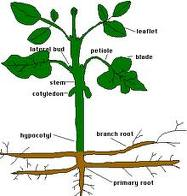 Kingdom plantae
Plant evolution in brief
Early green algae gave rise to early non-vascular plants, which gave rise to non-vascular plants we see today and vascular plants

Hugely diverse kingdom – from mosses to trees

Difference between vascular and non-vascular?
Vascular plants (tracheophytes) have a water and nutrient transport system; non-vascular (bryophytes) don’t
Major plant phyla
Draw flow chart (Figure 2) on page 374
General plant life cycle
Plants alternate between a diploid sporophyte generation (starts with zygote and undergoes mitosis) and a haploid gametophyte generation (starts with gametophyte and undergoes meiosis).
Phylum: bryophyta
No vascular system

Examples: mosses – sphagnum peat, coal
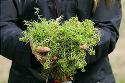 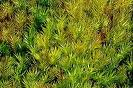 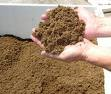 Phylum: Tracheophyta
Have vascular system (phloem (transport from upper plant to roots) and xylem (from roots to other plant parts)

Subdivision – Pteridophyta (plants without seeds)
Example: ferns
No seeds
Pioneer plants
Most prefer shaded, moist areas
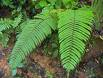 Phylum: tracheophyta
Subdivision: Spermatophyta 

plants with seeds

-seed contains embryo; provides protection

Most widely distributed of all plants

At least 270 000 species known
Spermatophyta
Two classes – Gymnospermae and Angiospermae

Gymnospermae
-produce unprotected seeds in conelike structures (usually conifers)
Wide rather than deep roots
Examples: pines, spruces, junipers, cedars
Alternation of generations producing pollen (vs. Spores in pteridophytes)

Economic and medicinal value
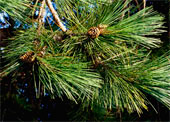 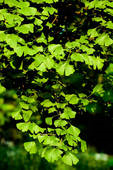 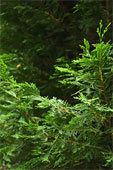 Class: Angiospermae
Alternation of generations produces seeds that are borne in fruits
More diverse than any all other plant classes combined
There are monocots (one seed leaf) and dicots (two leaf seeds)

Monocots – examples include Trillium, water lilies, orchids, onions
Dicots – examples include asters, maples, peas, cabbage
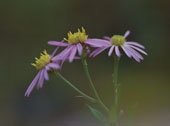 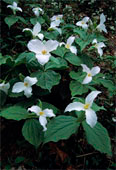 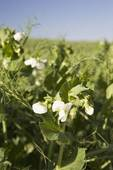 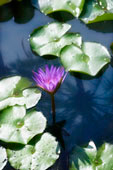 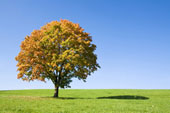 Debate: conventional vs. Organic agriculture
Is genetic diversity important in agriculture?

What are the environmental impacts of either system?

What are the benefits?

Do you agree that most conventional farmers should switch to organic farming?